REGION 3EDUCATION ACTIVITIES COORDINATOR (REAC):HOW WE BENEFIT YOU?
Presenter: Damith Wickramanayake
Region 3 Education Activities Coordinator
Southeastcon 2025
March 28, 2025
About REAC                      About EAB
REAC:
The Educational Activities Coordinator s
Member of Section Support Committee 


 Main Responsibility includes:  
To Encourage Sections to support STEM education efforts.


Engagement


Plan and execute training programs to address the technical and professional development of the membership.
EAB:
Serve as the Region 3 Representative to the EAB Section Educational Outreach Committee.  

Main Responsibility includes: 
Publicize educational opportunities and programs to the Region

Promote educational activities at the member level and communicate to the Educational Activities Board (EAB) those educational concerns of the membership.

Plan and execute training programs to address the technical and professional development of the membership. [PAC & EAB]

Promote EAB and HKN awards.
HOW WE BENEFIT YOU?
REAC:
Funding Opportunities
 Region projects, PAC, MGA Surplus Funds etc



Professional Development
 PAC & EAB collaboration
ILN Courses – PDH/CEH




Member Recognition:
Awards: - Region Award – for EA
EAB
Funding Opportunities 
Projects
STEM
EPICS in IEEE

Professional Development
ILN Courses
IEEE Credentialing Program
IEEE ELearning 50% Discount


Member Recognition:
EAB Awards: Increase EAB Award for R 3

Resources
Teaching Excellence Hub
EA Insight – monthly newsletter
Professional Development
Oﬀers a single online portal for continuing education products from ou’s and societies across IEEE. 



Earn Continuing Education Units (CEUs) and Professional Development Hours (PDHs) through the IEEE Credentialing Program. 
Individuals may earn certiﬁcates by completing select IEEE courses on the ILN Network.


Online digital library of multi-course programs and individual tutorials. 
Hundreds of hours of continuing professional education in current and emerging technologies and professional skills, developed with the world’s leading experts
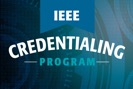 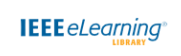 Member Recognition
Recognize and honor major contributions to engineering and technical education. 
Award nominations and scholarship applications are accepted beginning in January each year. 
The annual deadline is the ﬁrst Monday after 30 April of that year. 
Awards are given for meritorious activities in: accreditation, 
continuing education
educational innovation, 
pre-university education, , employee professional development,
REGION 3   AWARDS
For Region EC Chair/Lead
Funding Opportunities - Projects
STEM Grant Program - designed to spur STEM outreach & innovation 
Provide  funding to IEEE volunteers to develop new STEM programs or enhance existing programs. 

Empowers students to work with local service organizations to apply technical knowledge to implement solutions for a community’s unique challenges 

Projects
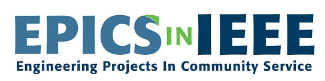 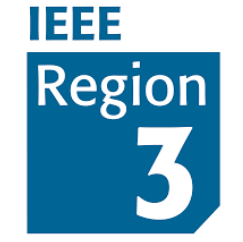 Resources
Resource for university- level educators who are teaching engineering, computer science, and technology courses online or in-person. 
The website oﬀers tools to improve curriculum, manage student teams, and more.


Monthly Newsletter for IEEE Volunteers involved in education. 
Each monthly edition highlights news, information, updates, and resources for volunteers throughout IEEE,
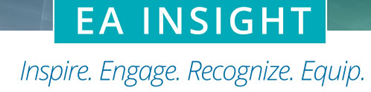 THANK YOUQ & AContact: Damith Wickramanayake:damithwick@ieee.org